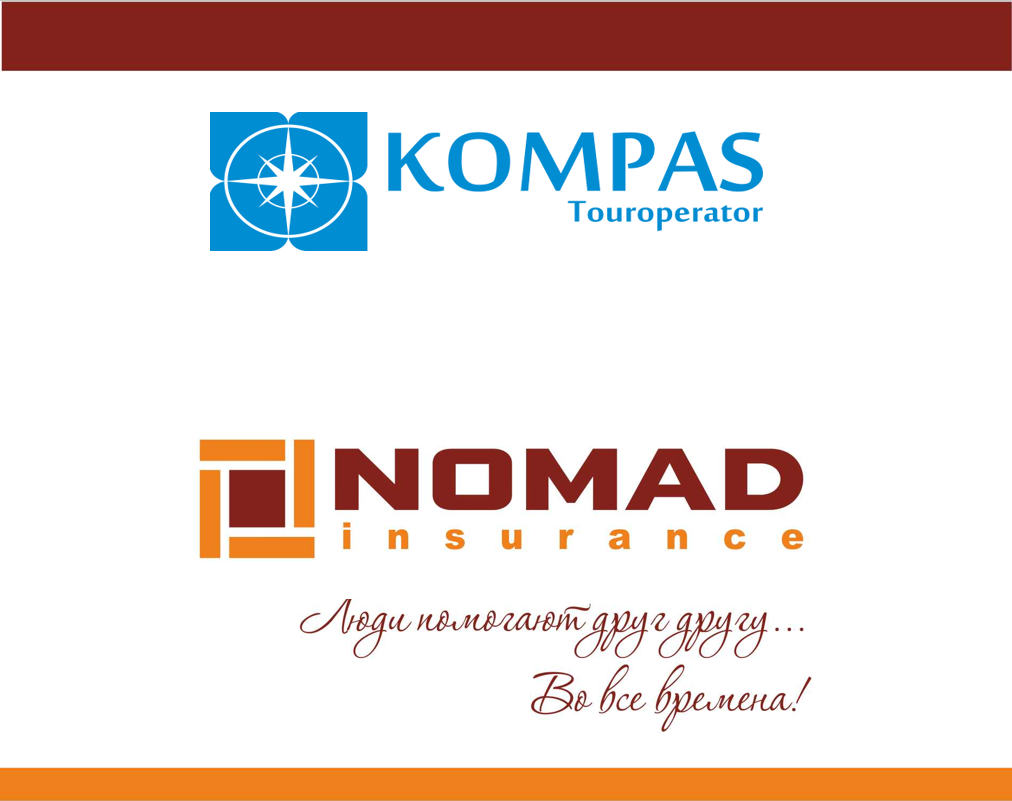 Всегда верное направление!
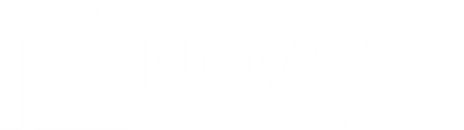 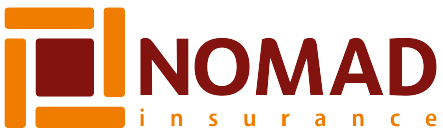 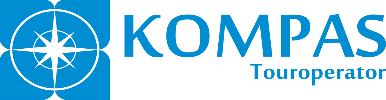 Программы обязательного страхования туриста.
Страховым случаем признаются следующие события, наступившие после вступления договора обязательного страхования туриста в силу:

1) несчастный случай, произошедший на территории страхования, приведший к смерти застрахованного либо причинению вреда его здоровью.
Под несчастным случаем понимается внезапное, непредвиденное, непреднамеренное, внешнее событие или воздействие в отношении застрахованного;

2) внезапное острое заболевание, резкое ухудшение состояния здоровья и (или) обострение хронического заболевания, требующие оказания застрахованному экстренной и неотложной медицинской помощи.
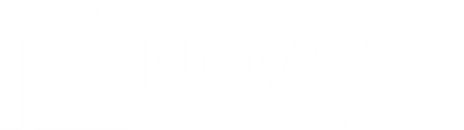 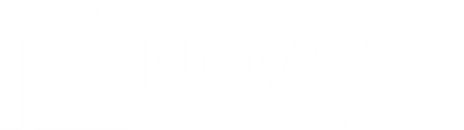 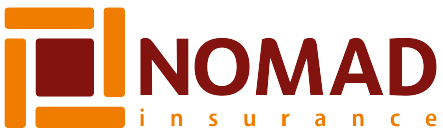 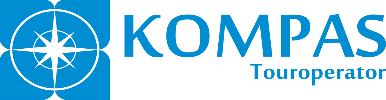 Размер страховой выплаты.
Размер страховой выплаты определяется исходя из суммы фактических расходов застрахованного на основании документов, подтверждающих эти расходы, представленных застрахованным либо Ассистанс компанией.

Предельный объем ответственности страховщика (страховая сумма) (в USD/EUR)

Программа 1 – 10 000

Программа 2 – 30 000 

Программа 3 – 50 000
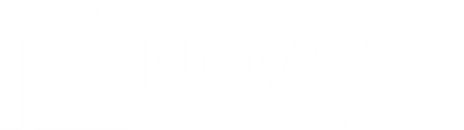 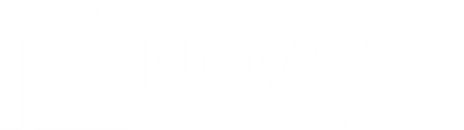 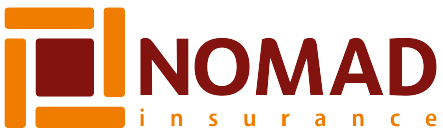 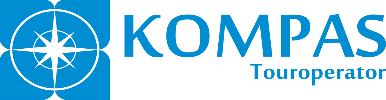 Порядок обращения.
Ассистанская компания - это компания, обеспечивающая страховую защиту клиентов за рубежом.

Если с туристом во время поездки за рубежом что-то случится (к примеру, он получит травму или заболеет), он должен связаться с круглосуточной диспетчерской службой Ассистанса (русскоязычные операторы).

Контакты Ассистанса указаны на страховом сертификате на лицевой части              (в условиях страхования к Сертификату – описаны действия  Клиента, как быть в той или иной ситуации).

Оператор организует необходимую помощь. Клиенту не нужно самому искать врачей и ездить по больницам – всё организовывает оператор.
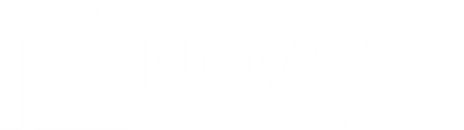 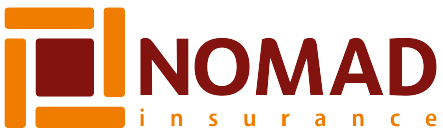 Алгоритм действий Застрахованного при наступлении страхового случая.
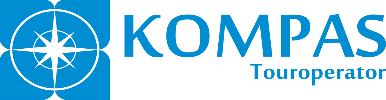 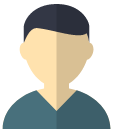 ЗАСТРАХОВАННЫЙ
(или его представитель)
Незамедлительно, независимо от времени суток, сообщить о наступлении внезапного острого заболевания или несчастного случая в круглосуточную диспетчерскую службу Ассистанс компании по номеру телефону, указанному в страховом сертификате.
1
Следуйте инструкциям представителя Ассистанс компании и будьте готовым сообщить следующую информацию:
2
НОМЕР СТРАХОВОГО СЕРТИФИКАТА
ХАРАКТЕР НЕОБХОДИМОЙ ПОМОЩИ
ОБСТОЯТЕЛЬСТВА при которых наступил страховой случай
МЕСТОНАХОЖДЕНИЕ 
КОНТАКТНЫЙ ТЕЛЕФОН
Ф.И.О.
При необходимости паспортные данные
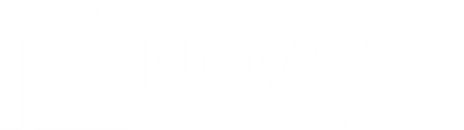 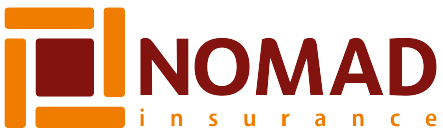 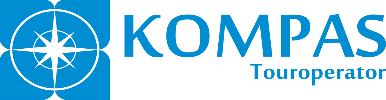 АЛГОРИТМ ПРЕДОСТАВЛЕНИЯ СТРАХОВОЙ ЗАЩИТЫ В УСЛОВИЯХ COVID-19
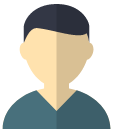 ЗАСТРАХОВАННЫЙ
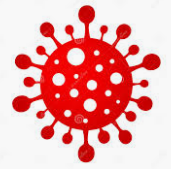 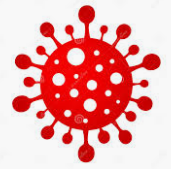 Тест ПЦР на COVID-19
ПОЛОЖИТЕЛЬНЫЙ
ПОЛОЖИТЕЛЬНЫЙ
Согласно Закона «Об обязательном страховании туриста»

Страховому возмещению подлежит оказания застрахованному экстренной и неотложной медицинской помощи.
Бесимптомный
Симптомный
-Прием врача
-Стационарное и амбулаторное лечение
-Тест на COVID-19
-Высокая t°
-Отдышка
-Затрудненное дыхание
Страхованием покрывается компенсация расходов обратного билета
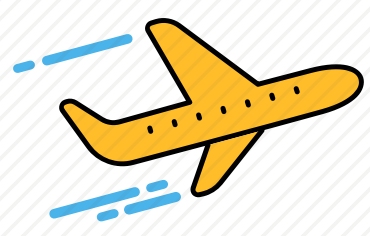 -Прием врача
-Стационарное и амбулаторное лечение
-Тест на COVID-19
Добровольное страхование
Покрытием до 3 000 €
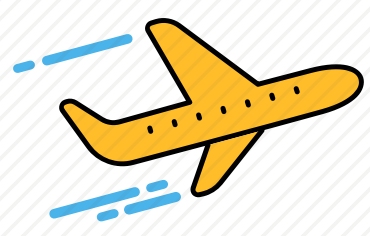 - покрытие в рамках ОСТ
- покрытие в рамках добровольного страхования
ОСТ
6
Добровольное страхование COVID-19
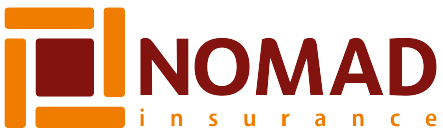 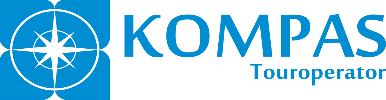 Объектом страхования являются имущественные интересы Застрахованного, связанные с его расходами по получению медицинских услуг и дополнительных расходов в рамках Программы страхования и условий Полиса
Пакет ОСТ
Пакет добровольного страхования COVID-19
Покрытие при наличии симптоматики у туриста:
Предельный объем ответственности в зависимости от территории страхования: 10 000 / 30 000 / 50 000 USD
Амбулаторная помощь;
Стационарная помощь;
ПЦР тест в случае положительного диагностирования;
Покрытие в случае отсутствие симптомов заболевания:
До 3 000 EUR
Амбулаторная помощь;
Стационарная помощь;
ПЦР тест в случае положительного диагностирования;
Компенсация расходов обратного билета.
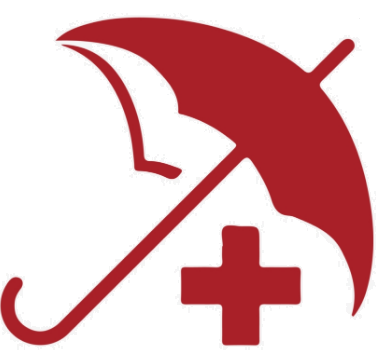 Стоимость:
В зависимости от территории страхования от 2,24 USD до 3,66 USD
Стоимость:
60 EUR
Страхованием не покрывается и страховым случаем не является:
- выявление любого другого заболевания Застрахованного;
- получение травм Застрахованным;
- наличие коронавируса COVID-2019, выявленного до заключения Полиса страхования или заражение Застрахованного коронавирусом  COVID-2019 до его заключения, включая нахождение Застрахованного в медицинском учреждении на карантине, а также имеющих положительный результат теста на наличие коронавируса COVID-2019.
ВАЖНО!
Отрицательный результат ПЦР теста на COVID-19 в покрытие по ОСТ и по добровольному виду страхования не предусматриваются.
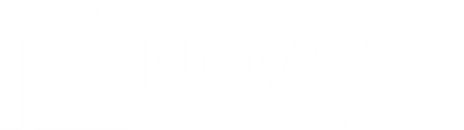 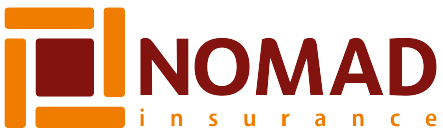 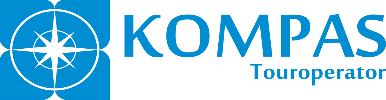 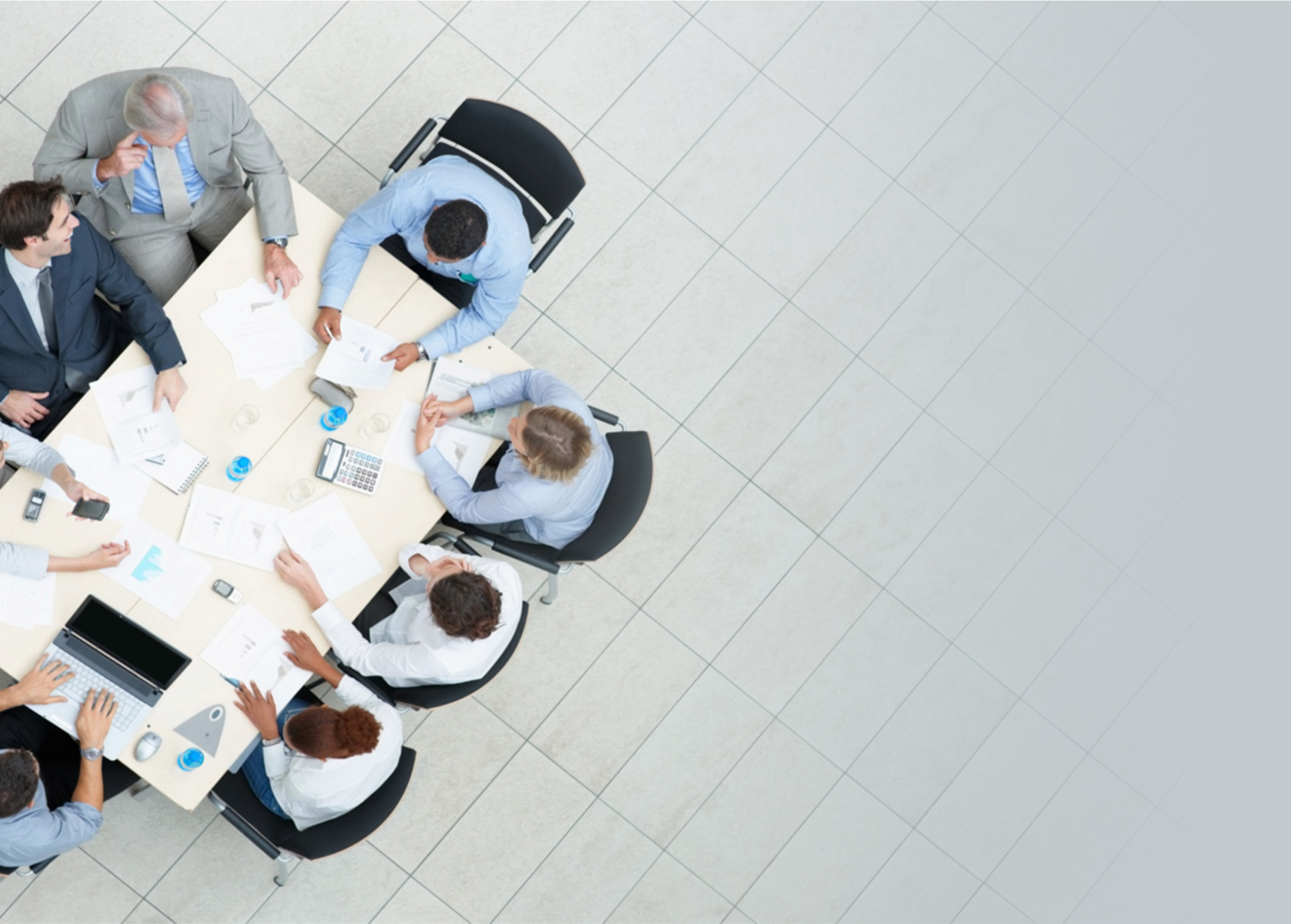 СПАСИБО
ЗА ВНИМАНИЕ!